Begrijpend luisteren
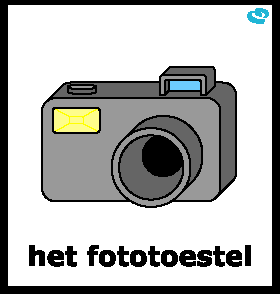 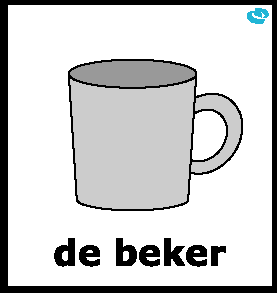 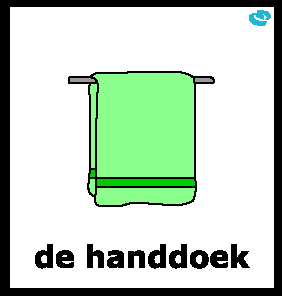 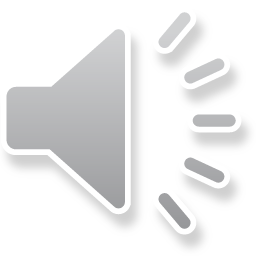 25-5-2014
digibordpeuters
Waarmee kun je je afdrogen?
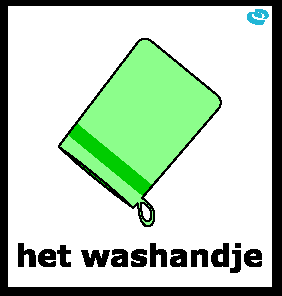 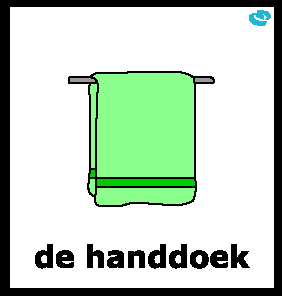 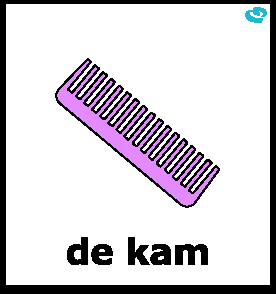 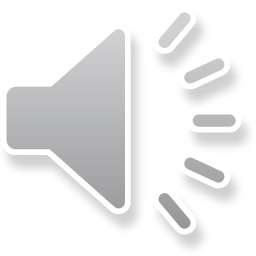 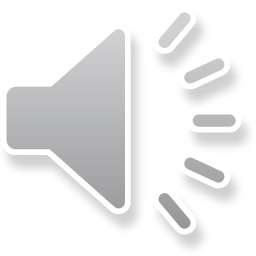 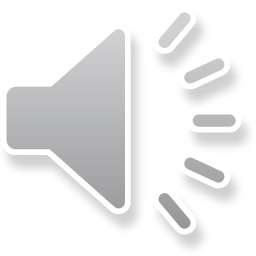 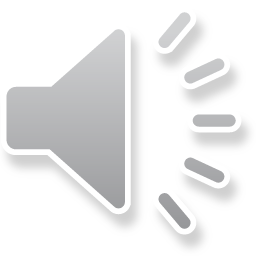 25-5-2014
digibordpeuters
Waarmee kam je je haren ?
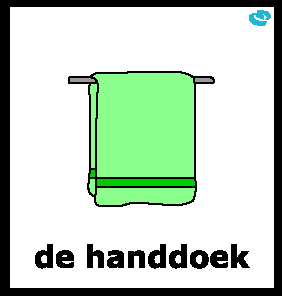 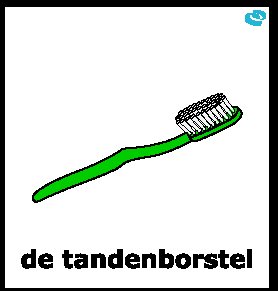 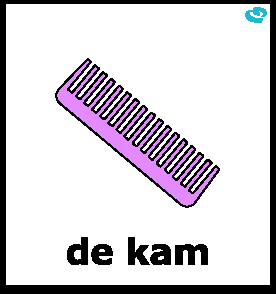 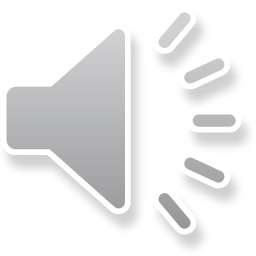 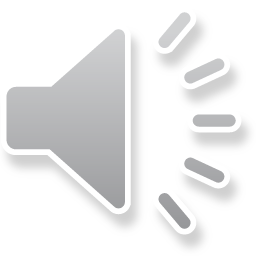 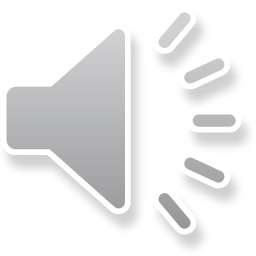 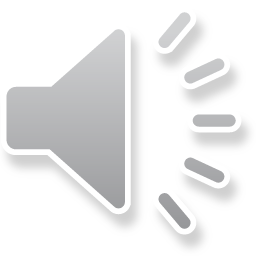 25-5-2014
digibordpeuters
Waarmee poets je je tanden?
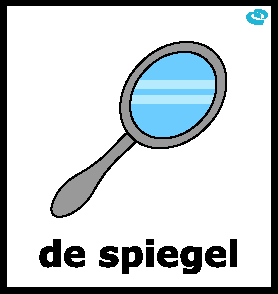 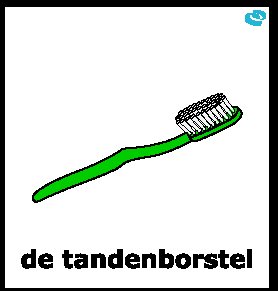 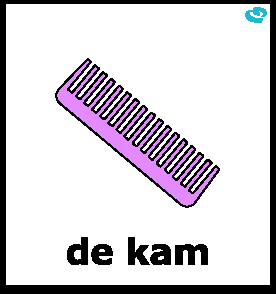 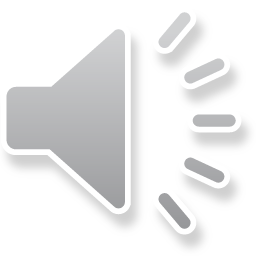 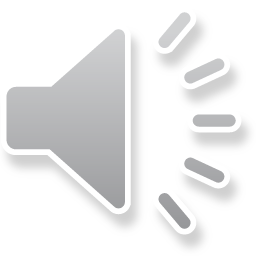 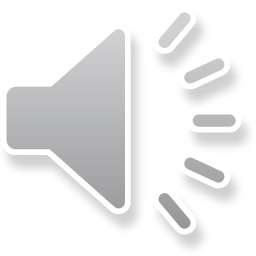 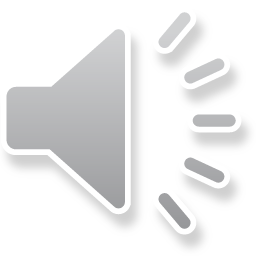 25-5-2014
digibordpeuters
Wat doe je op de tandenborstel?
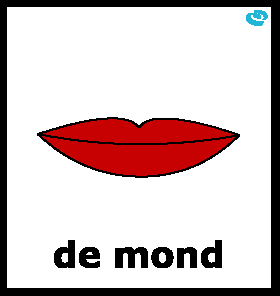 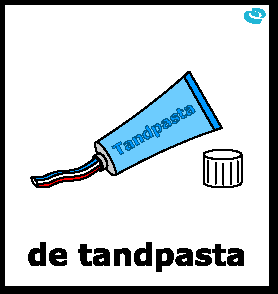 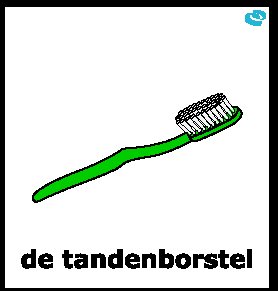 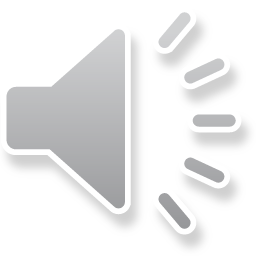 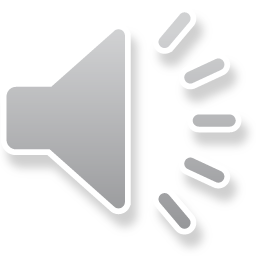 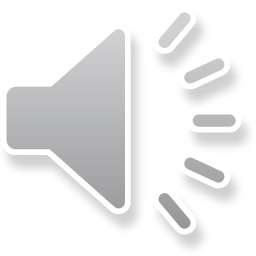 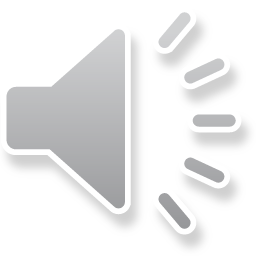 25-5-2014
digibordpeuters
Waar kun je in kijken?
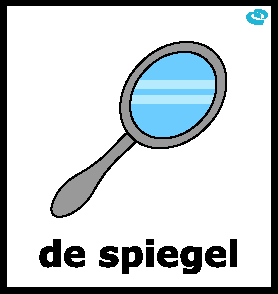 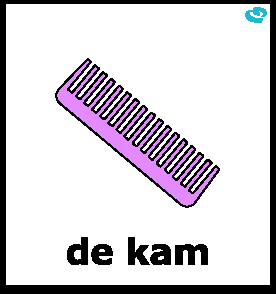 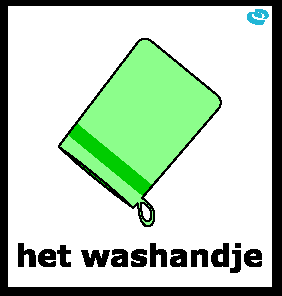 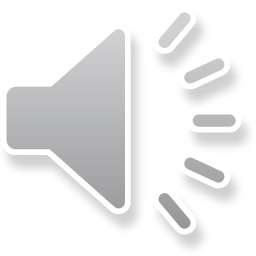 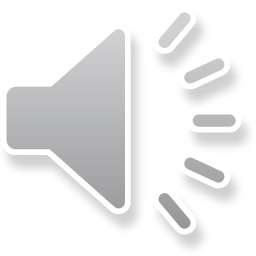 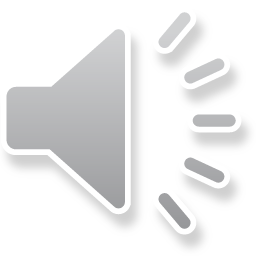 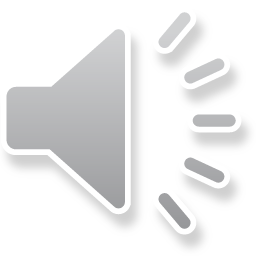 25-5-2014
digibordpeuters
Waar kun je uit drinken?
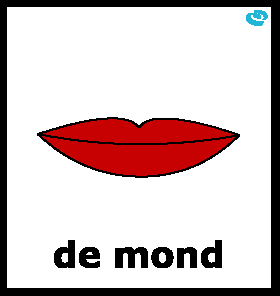 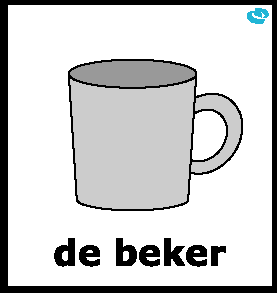 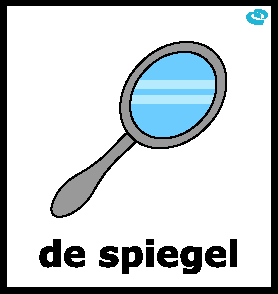 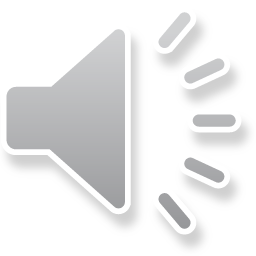 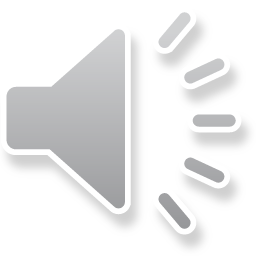 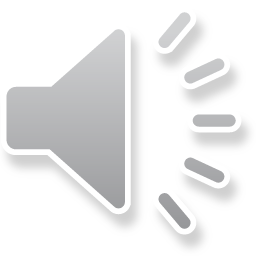 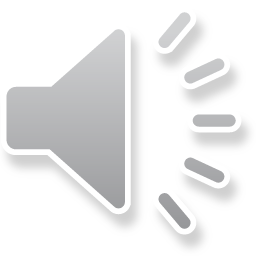 25-5-2014
digibordpeuters
Waarmee kan je foto’s maken?
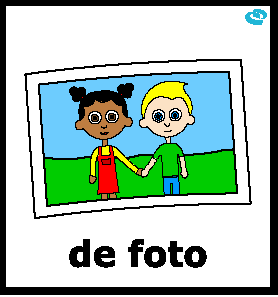 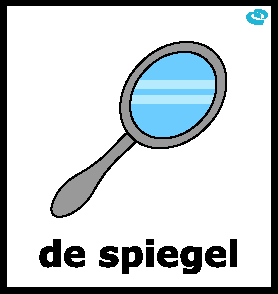 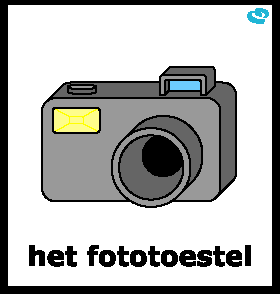 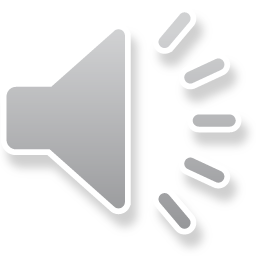 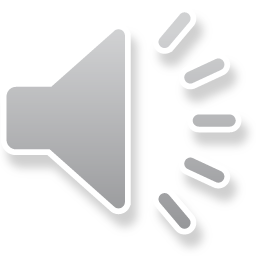 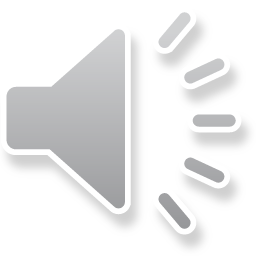 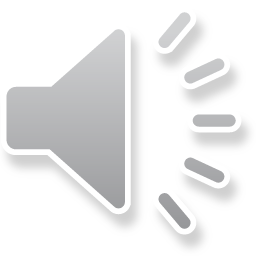 25-5-2014
digibordpeuters
Wat maak je met een fototoestel?
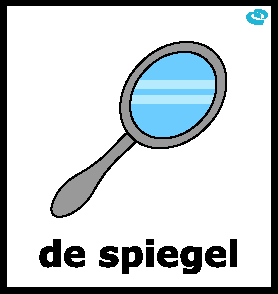 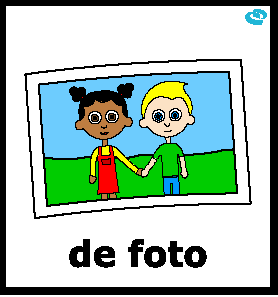 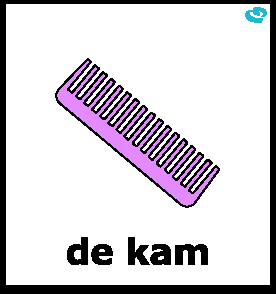 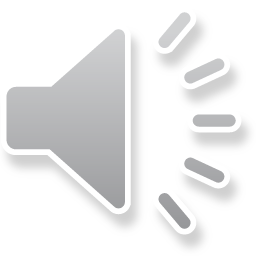 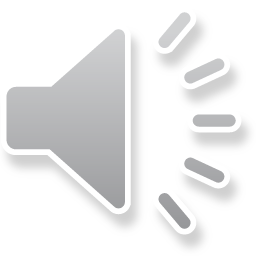 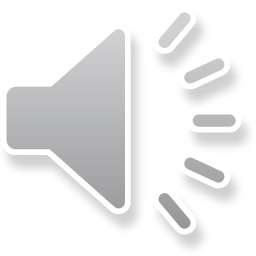 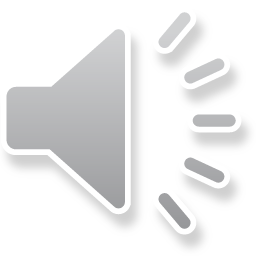 25-5-2014
digibordpeuters
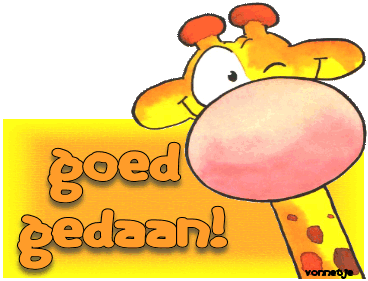 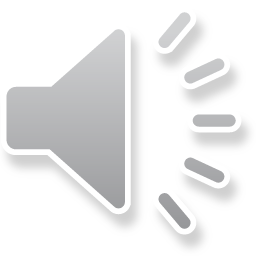 25-5-2014
digibordpeuters